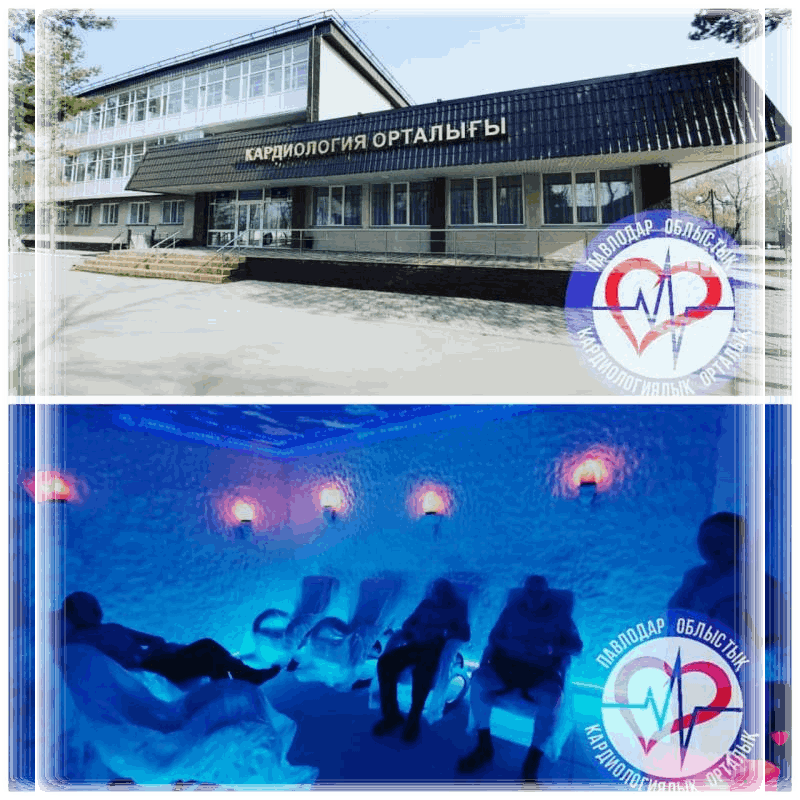 КГП на ПХВ 
«Павлодарский областной                 кардиологический центр»
Работа медицинской сестры в мультидисциплинарной реабилитационной команде.Жарова М.Ж.–старшая медицинская сестра
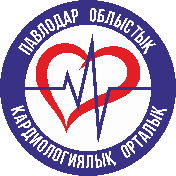 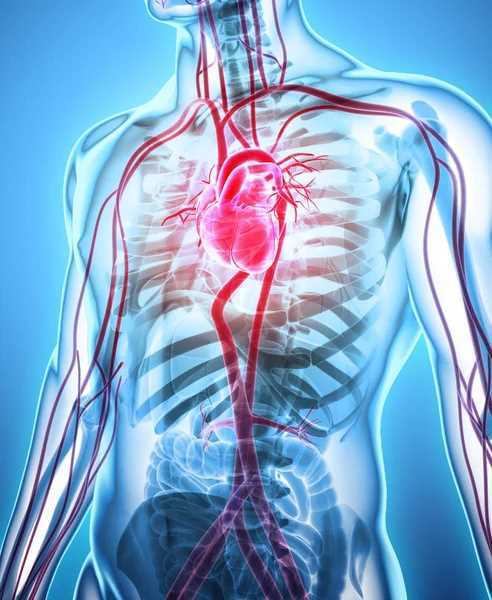 Актуальность
Сердечно-сосудистые заболевания являются значимой медико-социальной проблемой. Их доля в структуре общей смертности и инвалидизации населения высока. В Республике Казахстан основными причинами смерти от ССЗ зарегистрирована ишемическая болезнь сердца, а именно инфаркт миокарда, аритмии, хроническая сердечная недостаточность. Особенно велик уровень стойкой утраты нетрудоспособности среди перенесших инсульт.
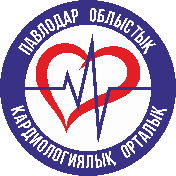 Кроме того, развитие сердечно-сосудистой патологии у человека является серьезной психологической проблемой для больного и его семьи. 
       Все вышесказанное обосновывает исключительную актуальность мероприятий по профилактике, раннему выявлению и адекватному лечению и реабилитации пациентов с сердечно-сосудистыми заболеваниями.
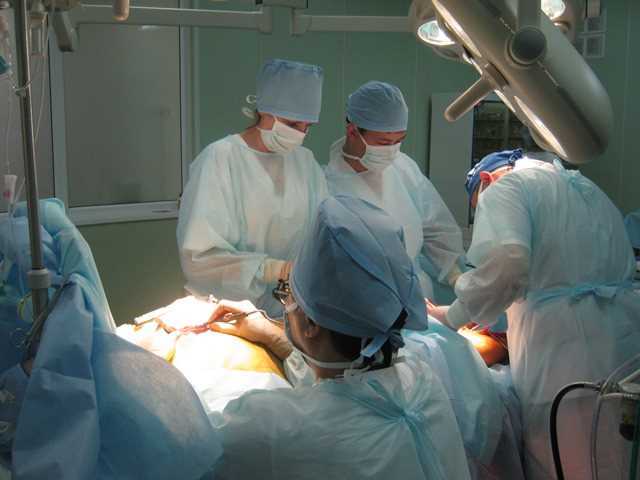 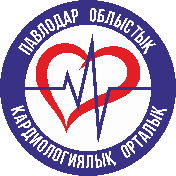 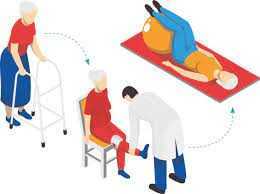 Медицинская реабилитация
- это комплекс медицинских услуг, направленных на сохранение, частичное или полное восстановление нарушенных и (или) утраченных функций организма пациента.

 Совершенствование системы реабилитации больных после кардиохирургических операций, развитие стационаров восстановительного лечения как необходимого звена в системе стационарной медицинской помощи населению является крайне важной медико- социальной задачей.
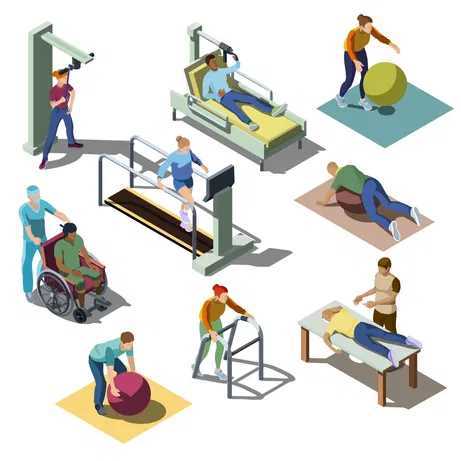 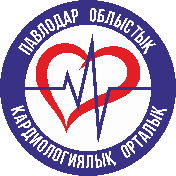 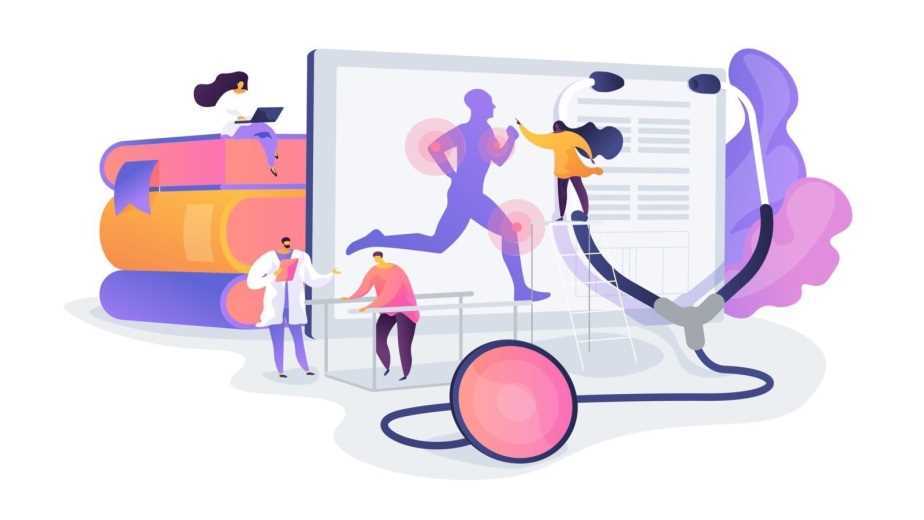 В настоящее время процесс восстановительного лечения пациентов после кардиохирургических вмешательств в организационном плане представляет собой многоэтапную систему. Особую актуальность имеют вопросы преемственности этапов лечения, индивидуальный подход к реабилитации каждого больного с использованием физического компонента и методов психокоррекции с применением обучающих программ.
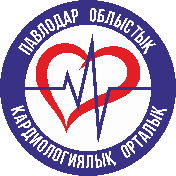 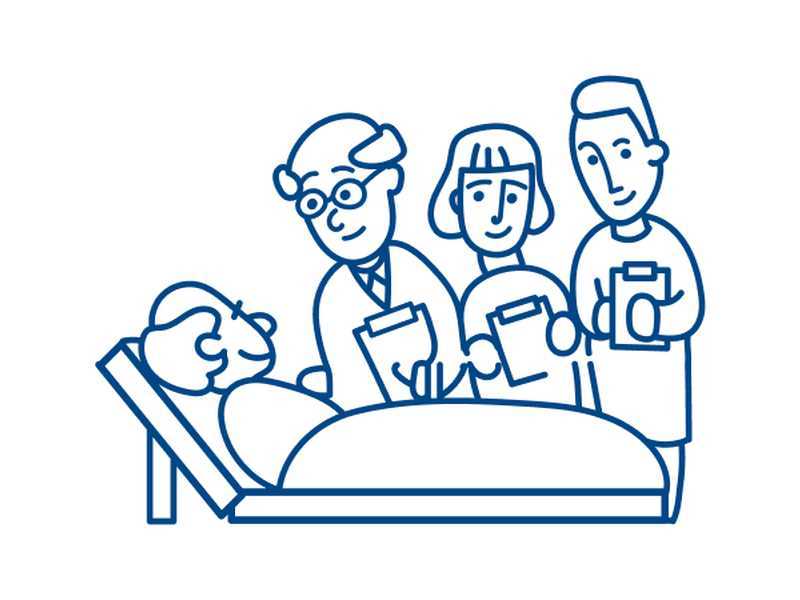 Клиническими исследованиями установлено, что несвоевременно начатая и недостаточно организованная медицинская реабилитация больных может ухудшить ближайшие и отдаленные результаты кардиохирургических вмешательств, обесценить понесенные на их проведение общественные затраты и ранняя активная реабилитация больных в условиях стационара.
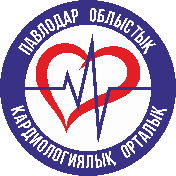 В сентябре 2017 года на базе Павлодарского областного  кардиоцентра открыто первое в Казахстане отделение II этапа реабилитации санаторного типа в отдельно стоящем корпусе. В данное время  оно рассчитано на 45 коек: кардиохирургических-37, кардиологических -1, неврологических- 7.
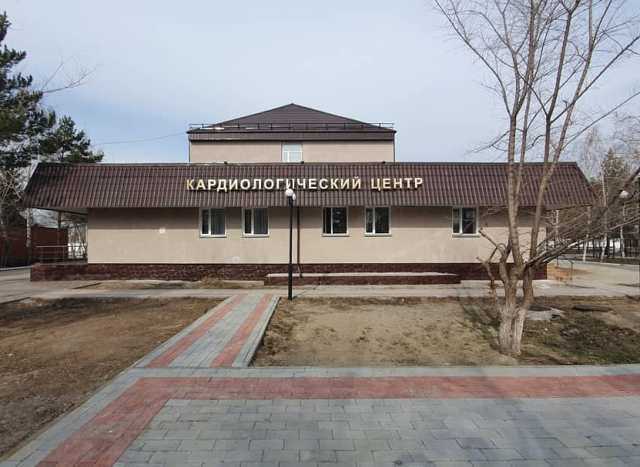 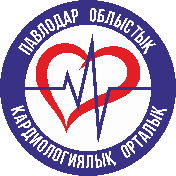 Палаты одно-, двухместные оснащены душевыми, балконом, телевизором, холодиль-ником, диваном, шкафами, имеются зона отдыха на каждом этаже, кабинеты психологической разгрузки, сопровождаемые музыкой и светолазером  как для индивидуальной работы  так и отдельно для групповых работ.
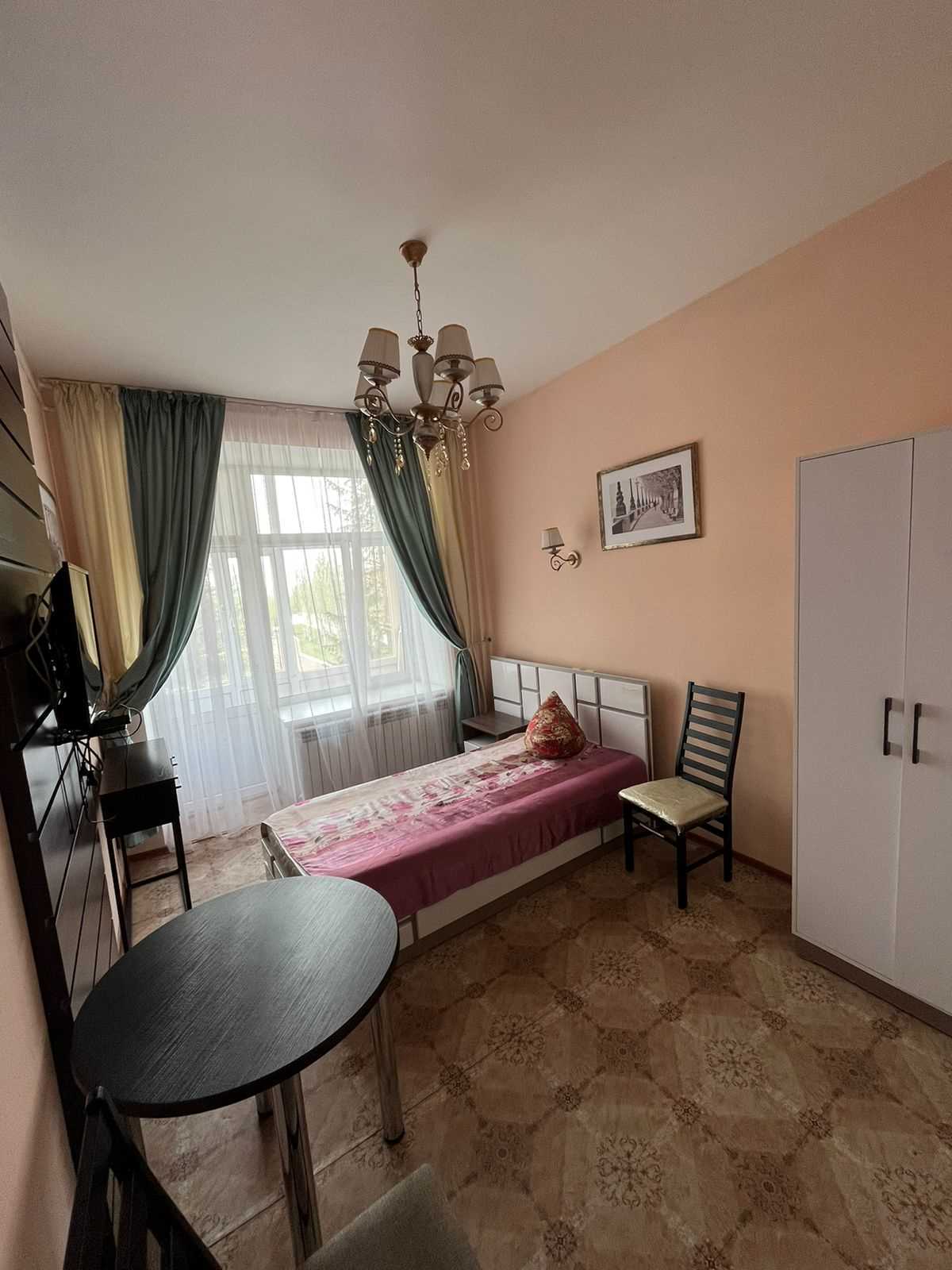 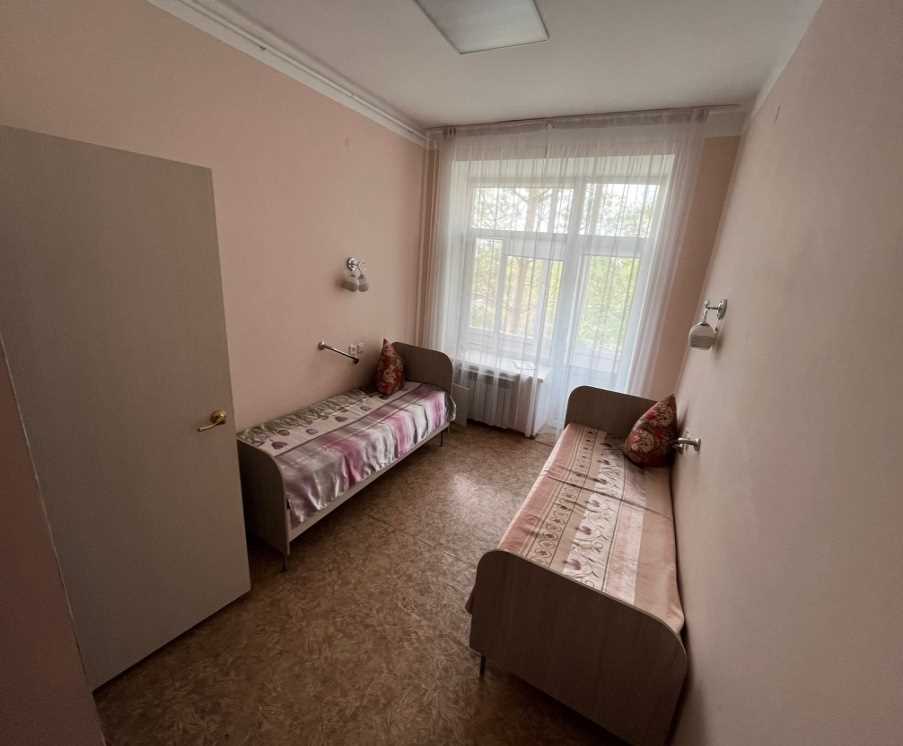 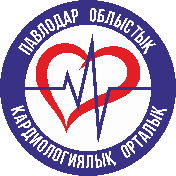 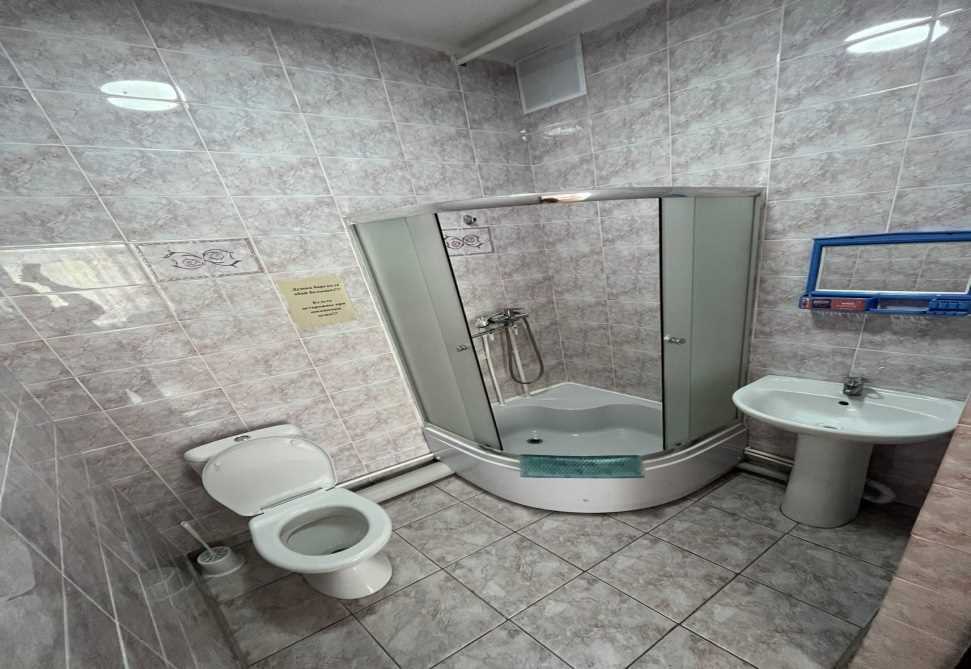 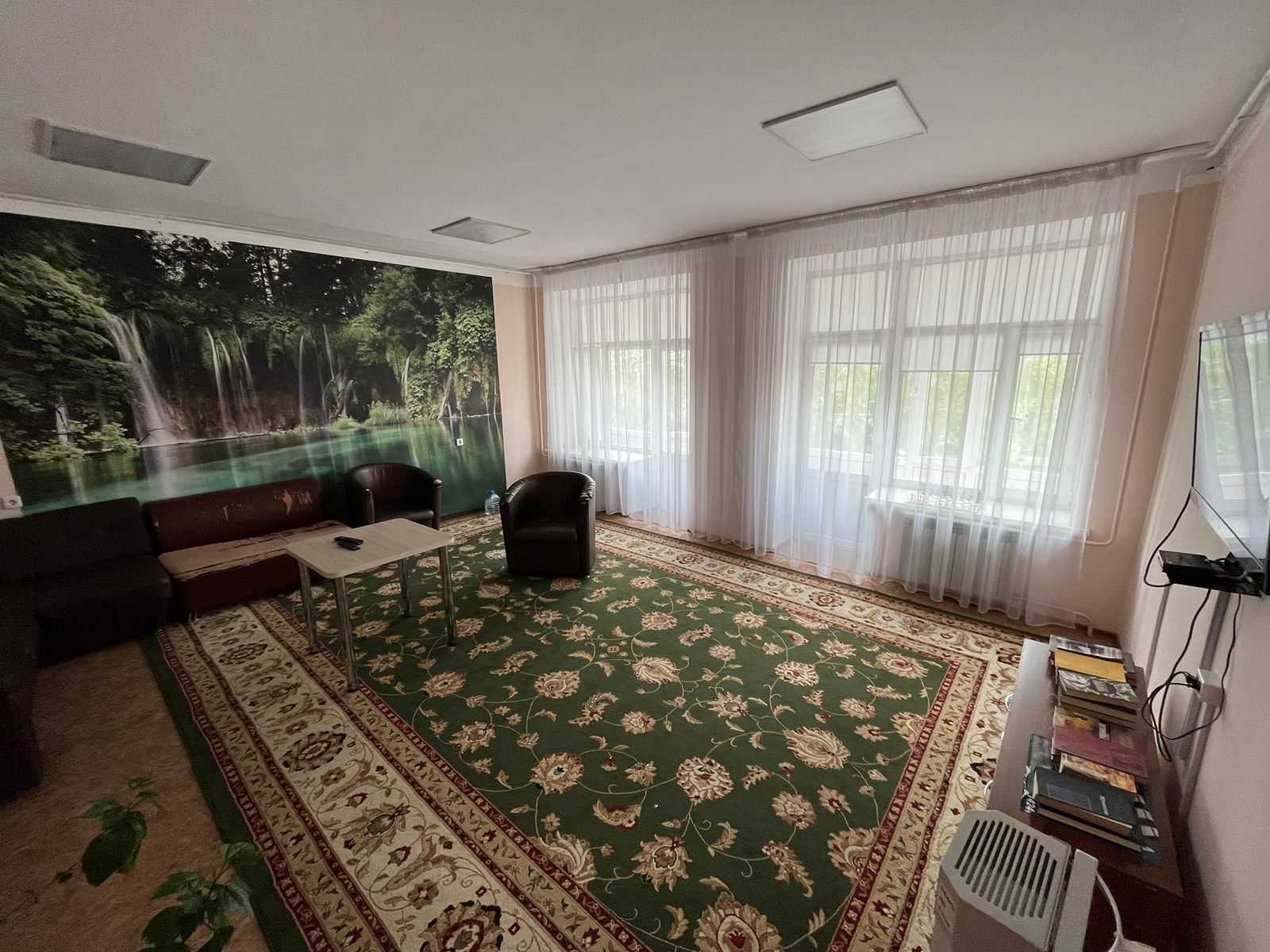 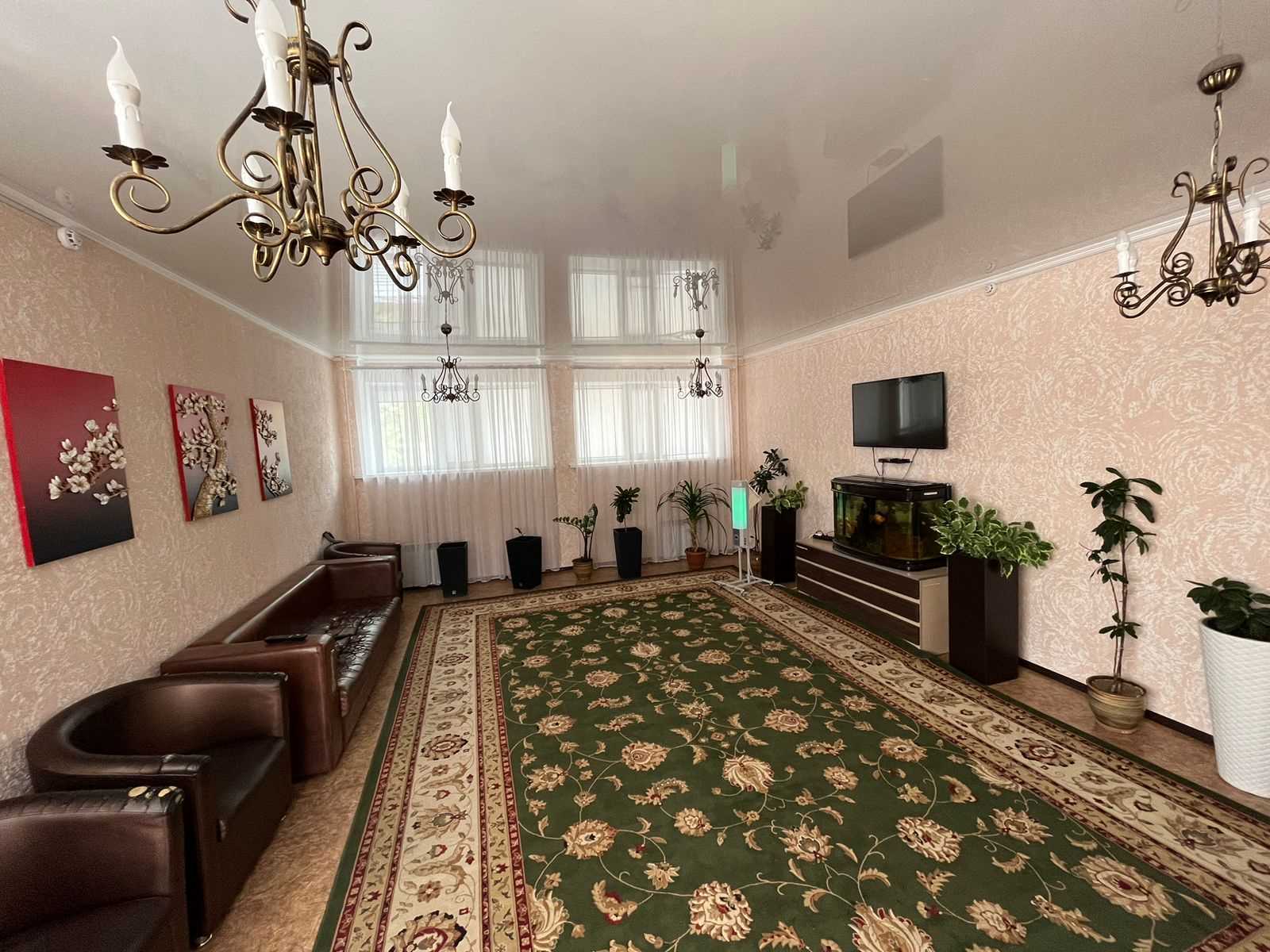 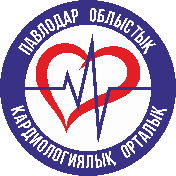 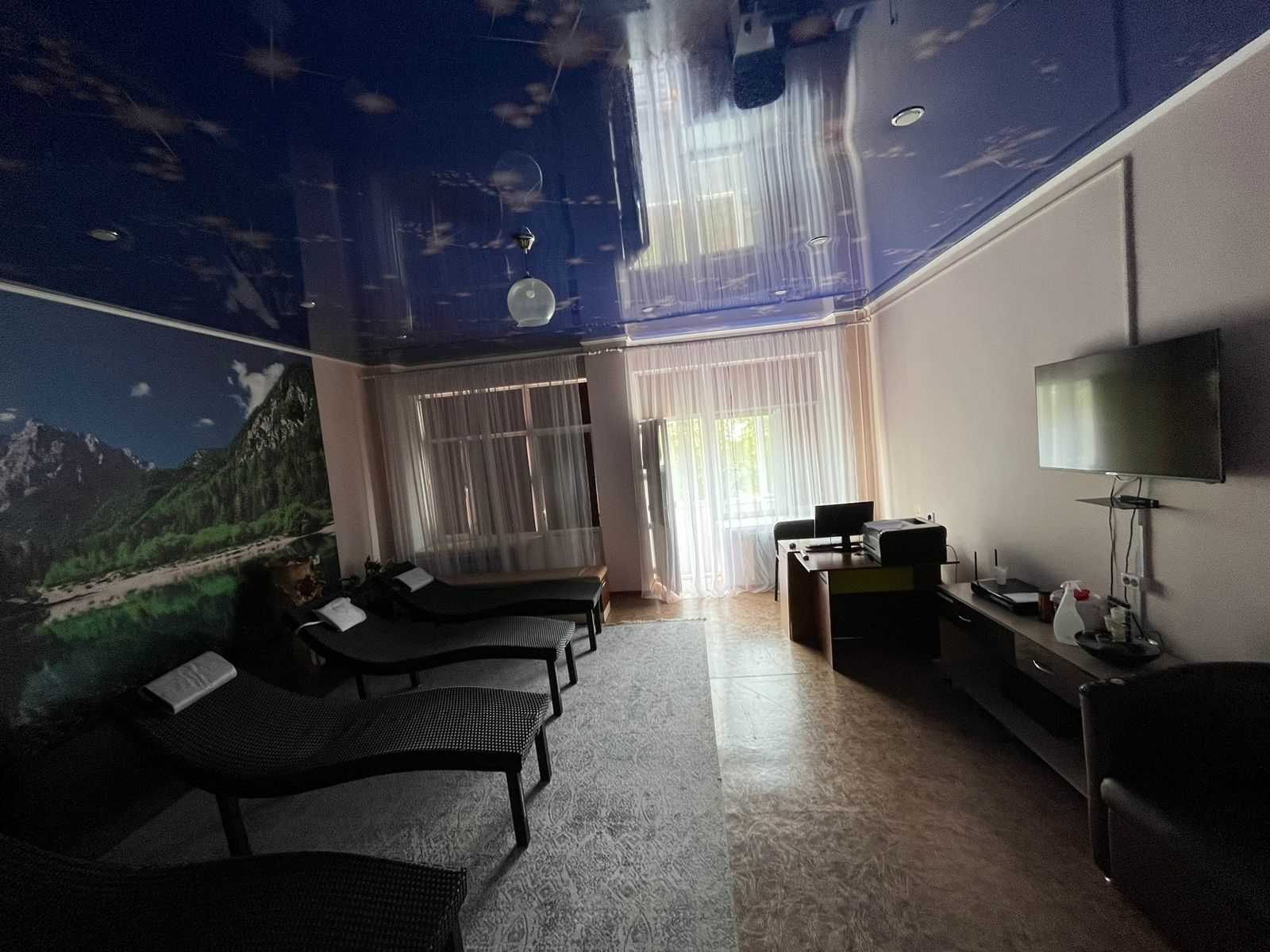 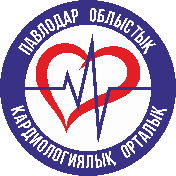 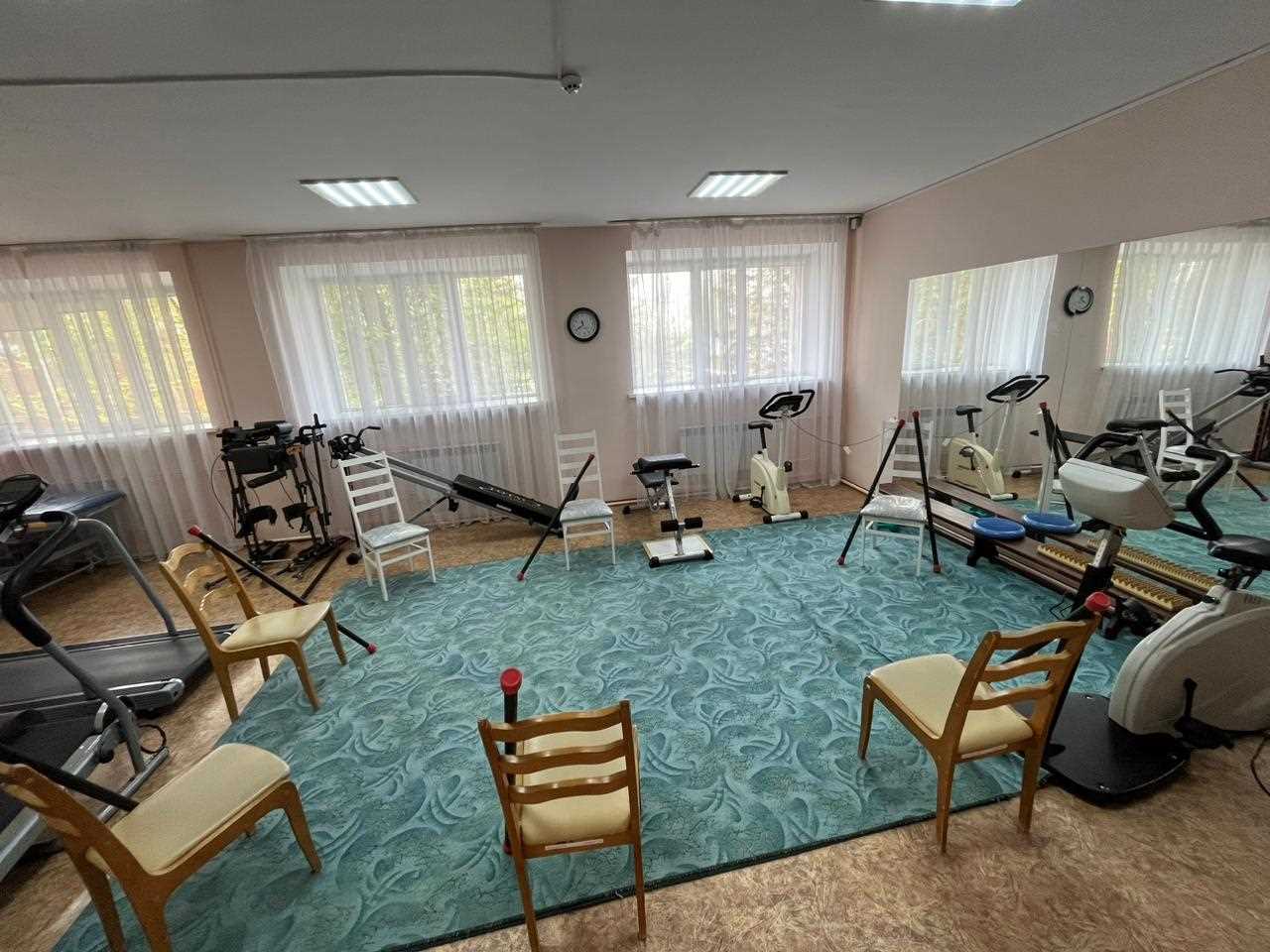 Открытие отделения позволило расширить кардиологический кластер нашего региона. Деятельность отделения регламентируется приказом Министра здравоохранения Республики Казахстан от 7 апреля 2023 года № 65 «Об утверждении стандарта организации оказания медицинской реабилитации».
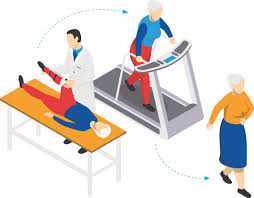 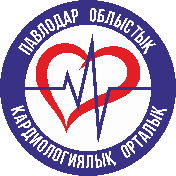 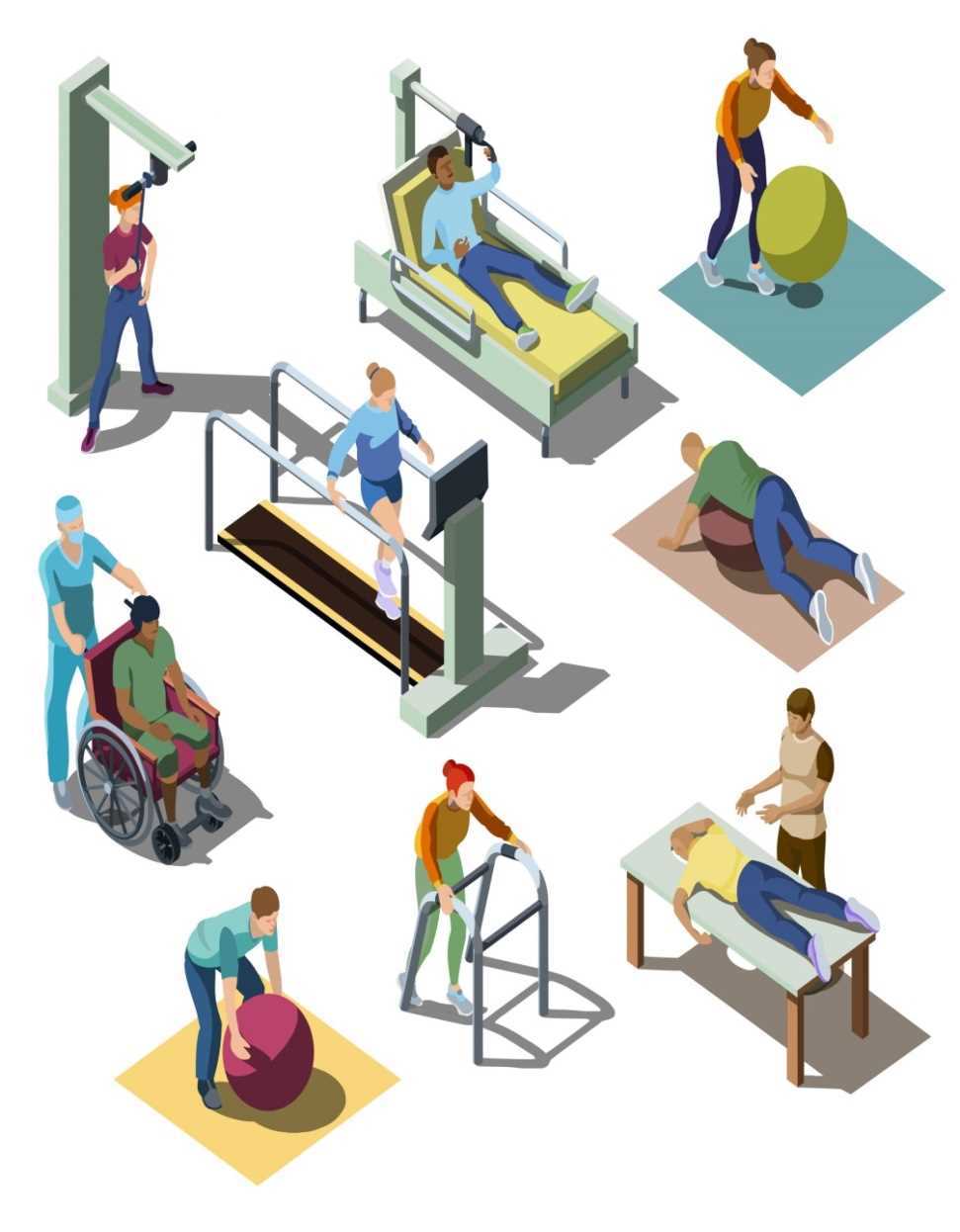 За весь период в нашем кардиореабилитационном центре пролечено 4436 пациента. 
В 2020 году пролечено в отделении реабилитации 795 чел, 
 2021г. - 934 (в т.ч.56 неврол), 
 2022 г.-693 (в т.ч. 15 пульм), 
за 3 мес 2023 года – 350 пациентов.
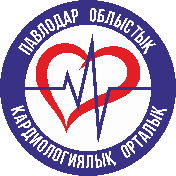 Мультидисциплинарный подходв реабилитации больных в условиях стационара
Делает возможным существенно улучшить результаты лечения, снизить количество осложнений, инвалидизацию и летальность, улучшить качество жизни больных и их семей.
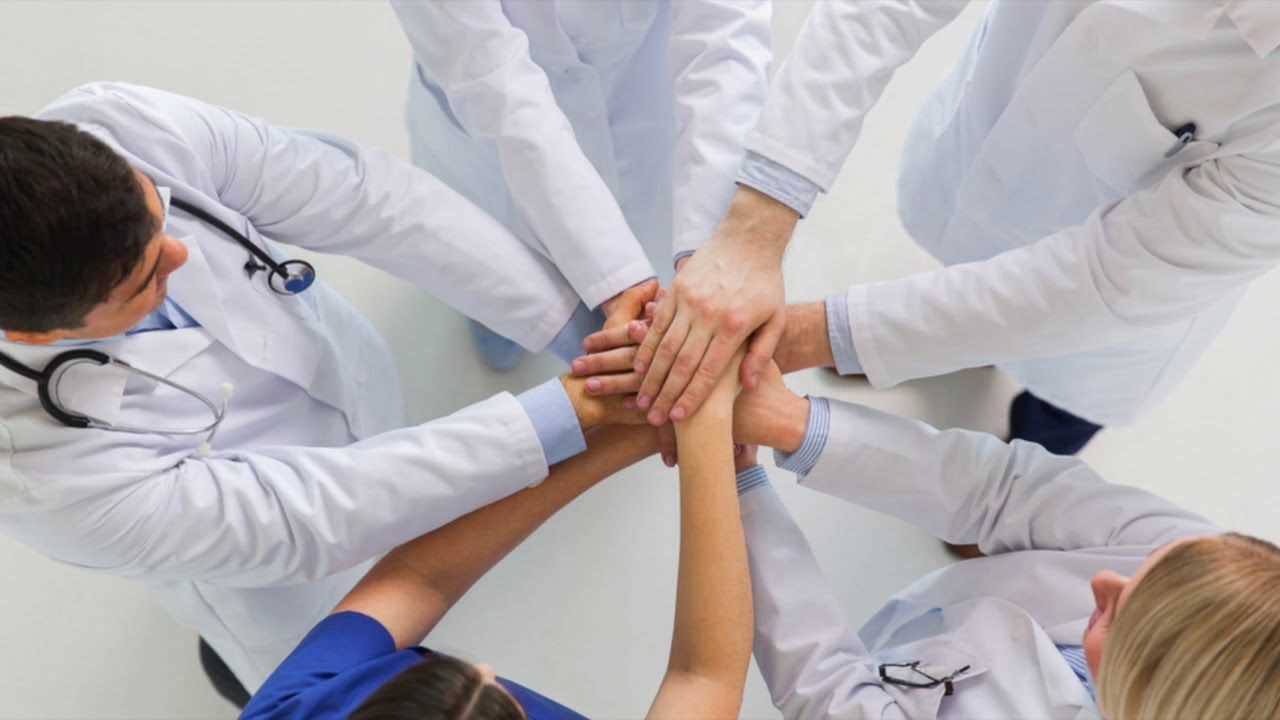 Схема мультидисциплинарной реабилитационной команды
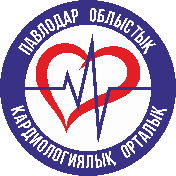 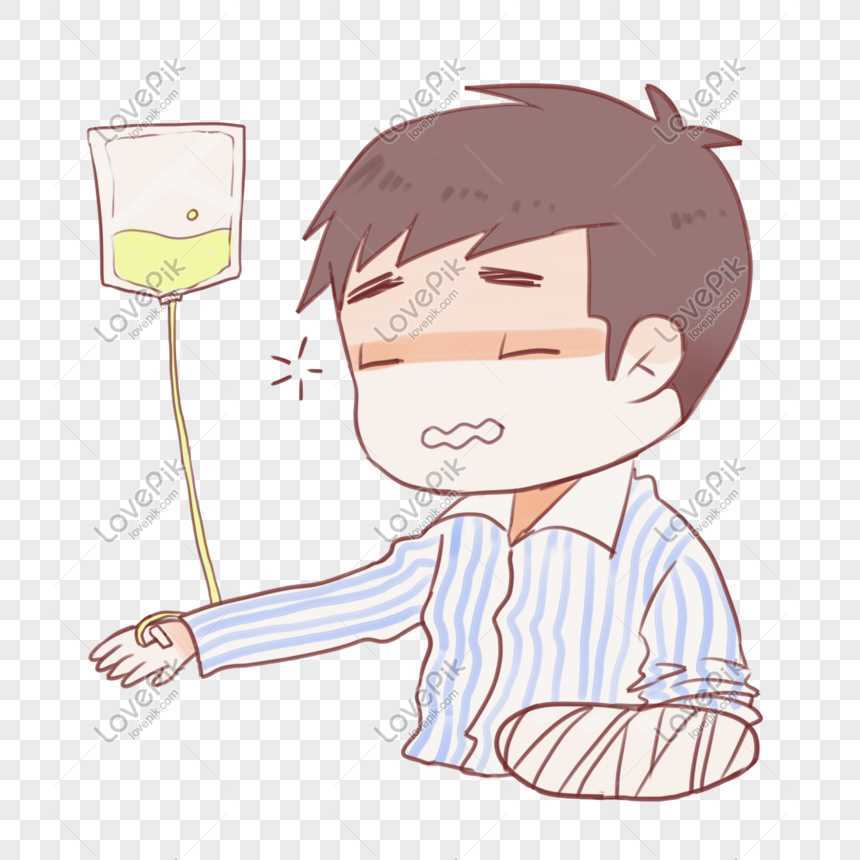 * Врач реабилитолог

* Врач-кардиолог

* Врач-невролог

* Психолог

*Физиотерапевтическая медсестра
 
* Инструктор ЛФК 

* Медсестра по массажу
Пациент
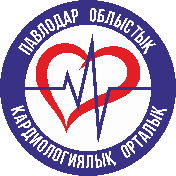 Анализ эффективности медицинской 
реабилитации проводится на основании оценки физического и психоэмоционального состояния и показателя переносимости физической нагрузки пациентами в послеоперационном периоде.
      Данные оцениваются при поступлении пациентов в отделение реабилитации и при выписке.
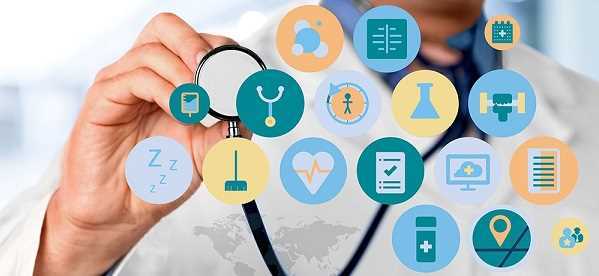 При поступлении фиксируются следующие данные:
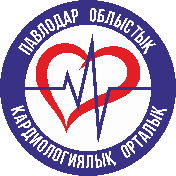 Возраст и пол пациента

Антропометрические данные: рост (стоя-сидя), вес, окружность грудной клетки

Индекс массы тела

Полный диагноз (основное заболевание, сопутствующее осложнение) и заключительный диагноз

Дата проведения аортокоронарного шунтирования

Предыдущие госпитализации в отделение реабилитации (при наличии в анамнезе)

Оценка переносимости физической нагрузки - тест шестиминутной ходьбы, шкала Борга- шкала субъективных ощущений.

Оценка физического состояния  по Шкале реабилитационной маршрутизации на основе критериев МКФ

Оценка психоэмоционального состояния при беседе с клиническим психологом
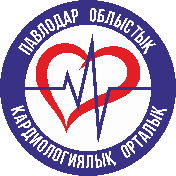 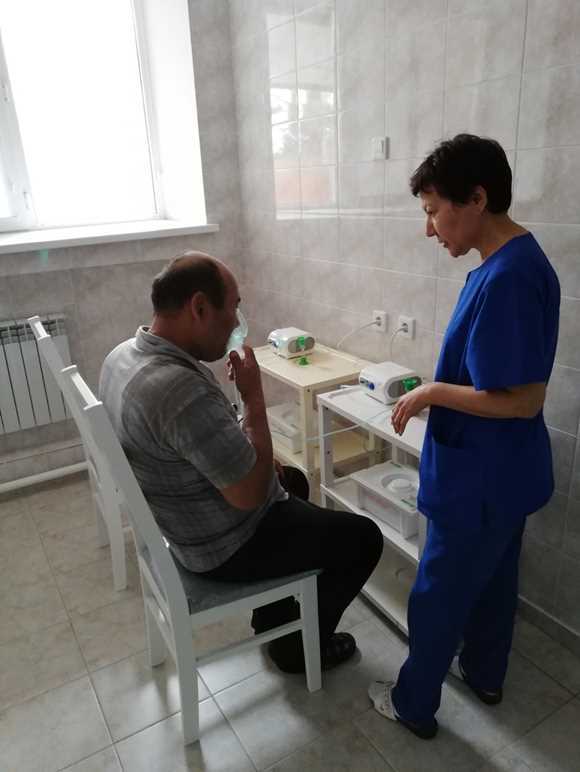 К основным физическим методам кардиореабилитации   согласно  клинического протокола относятся :
	ингаляции с лекарственными средствами
	кинезиотерапия,
	кардио-тренировка, в том числе  дозированная ходьба по территории больницы с использованием скандинавских палок в три захода (ранним утром, после обеда и вечером)
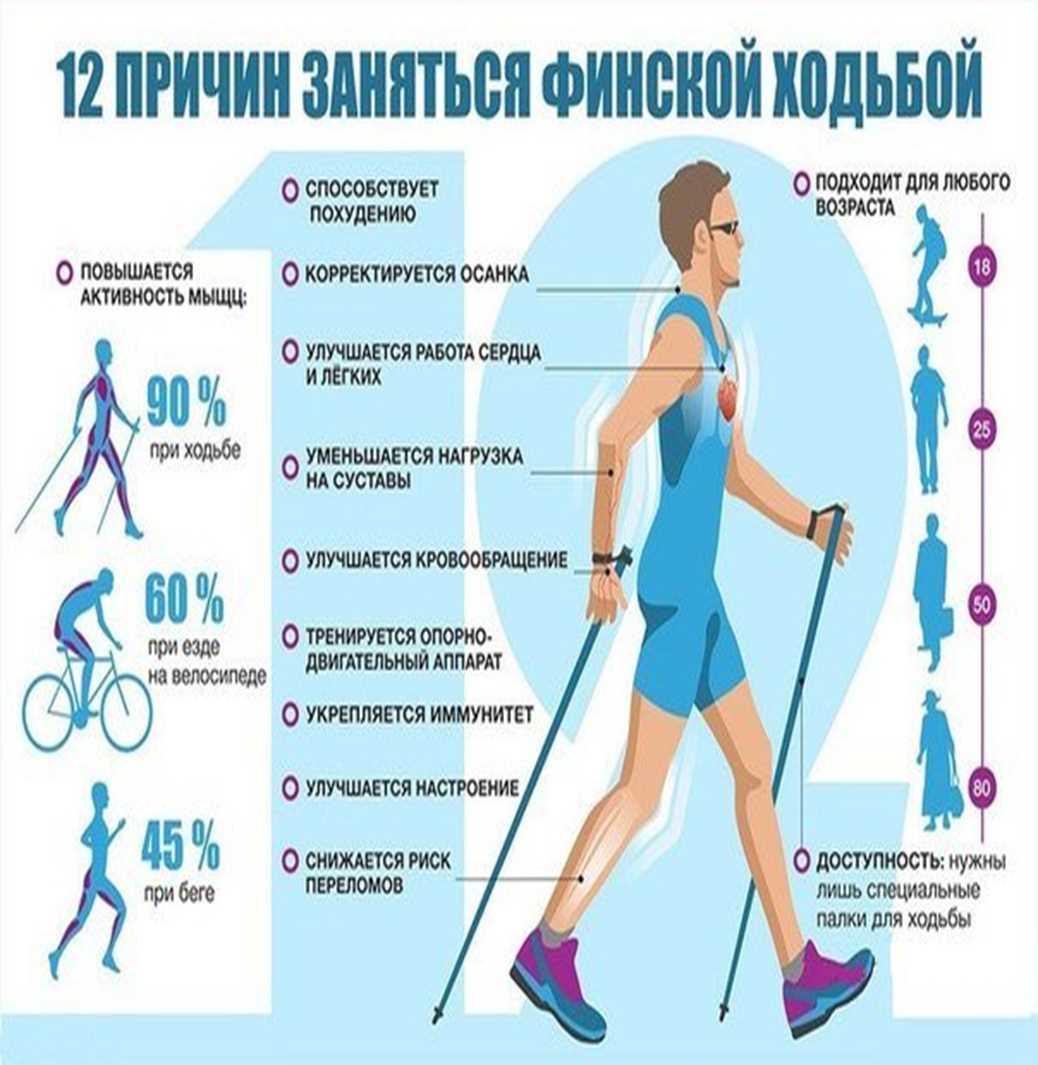 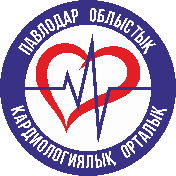 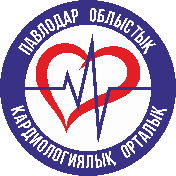 Магнитотерапия
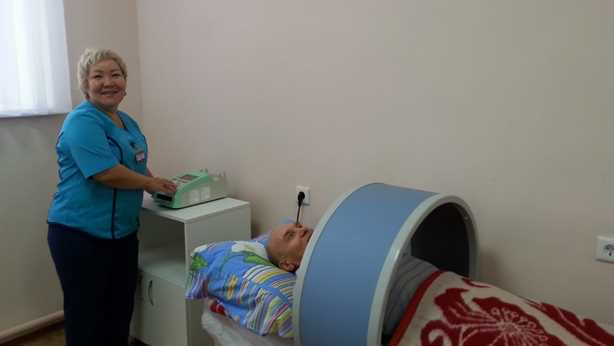 По показаниям индивидуально:
Массаж шейно-воротниковой зоны
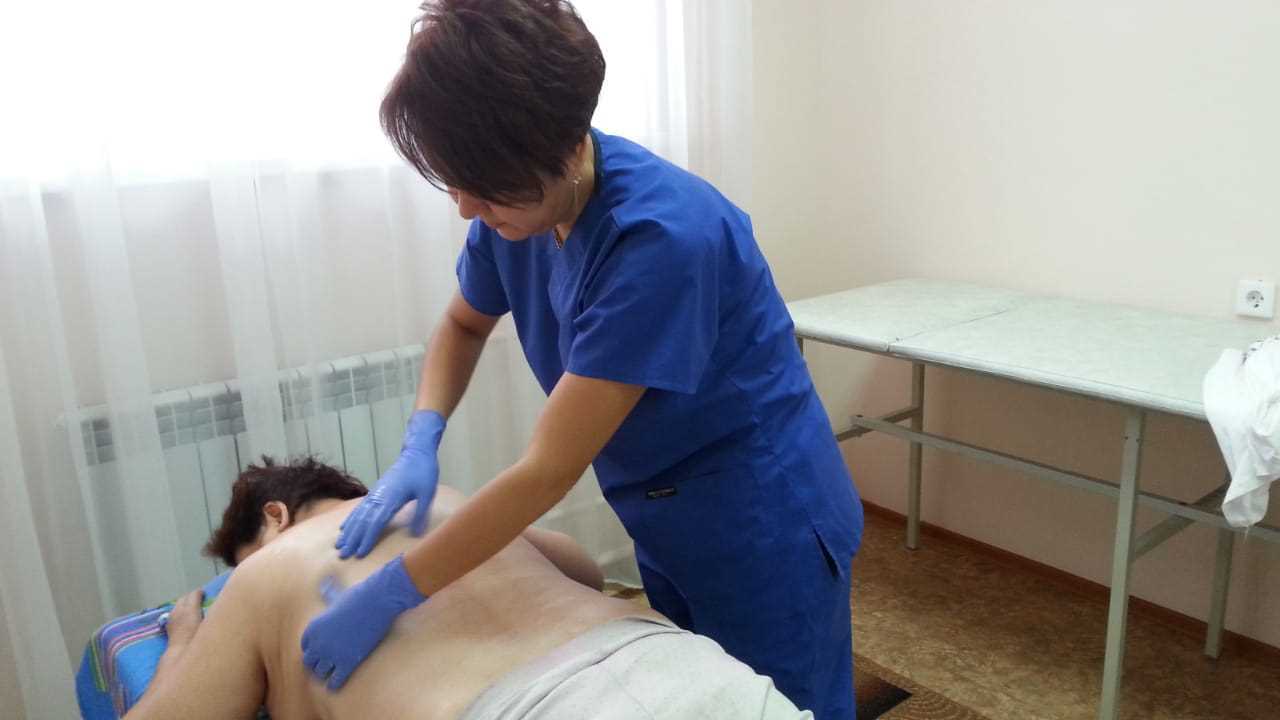 Лекарственный электрофорез
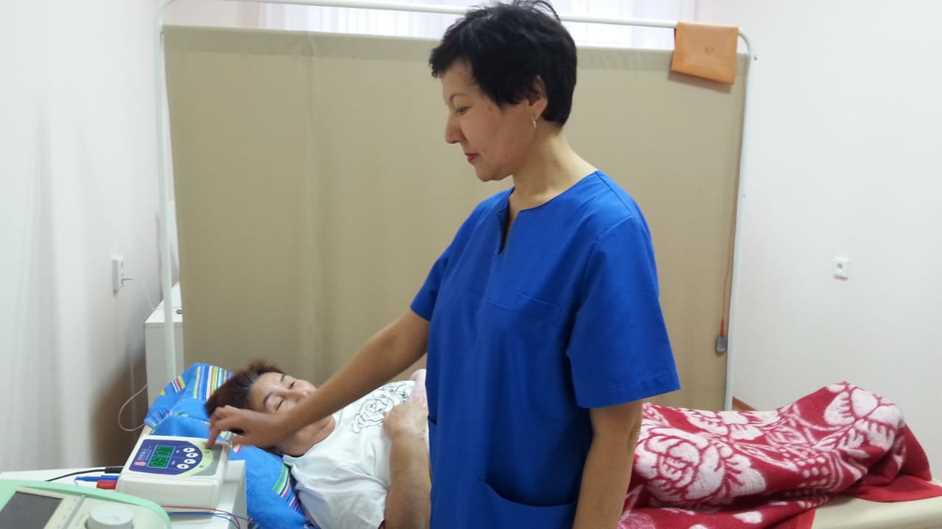 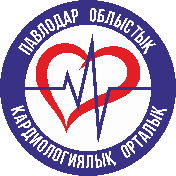 Также пациентам проводятся дополнительные реабилитационные процедуры:
Бассейн
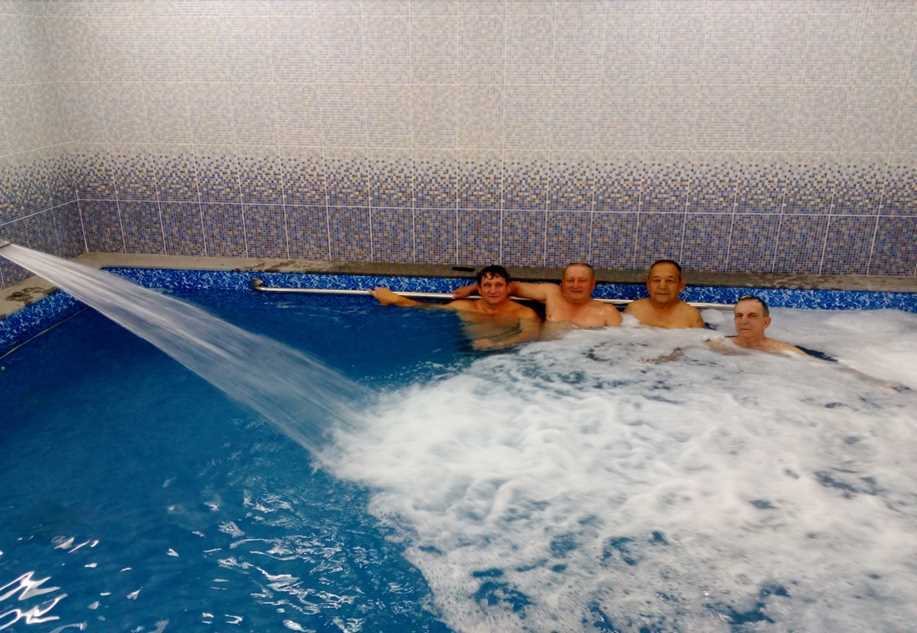 Скипидарные ванны
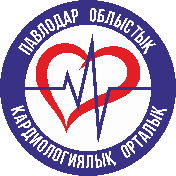 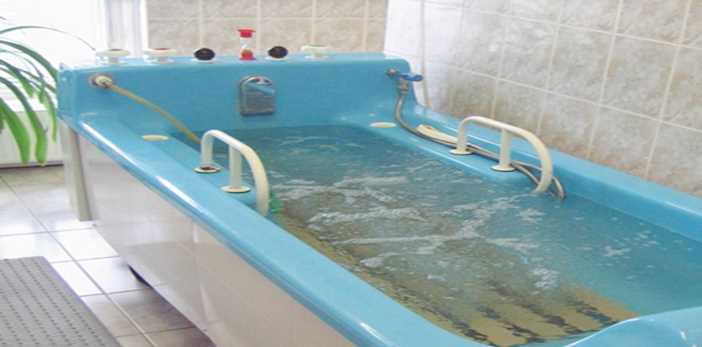 Работа с клиническим психологом
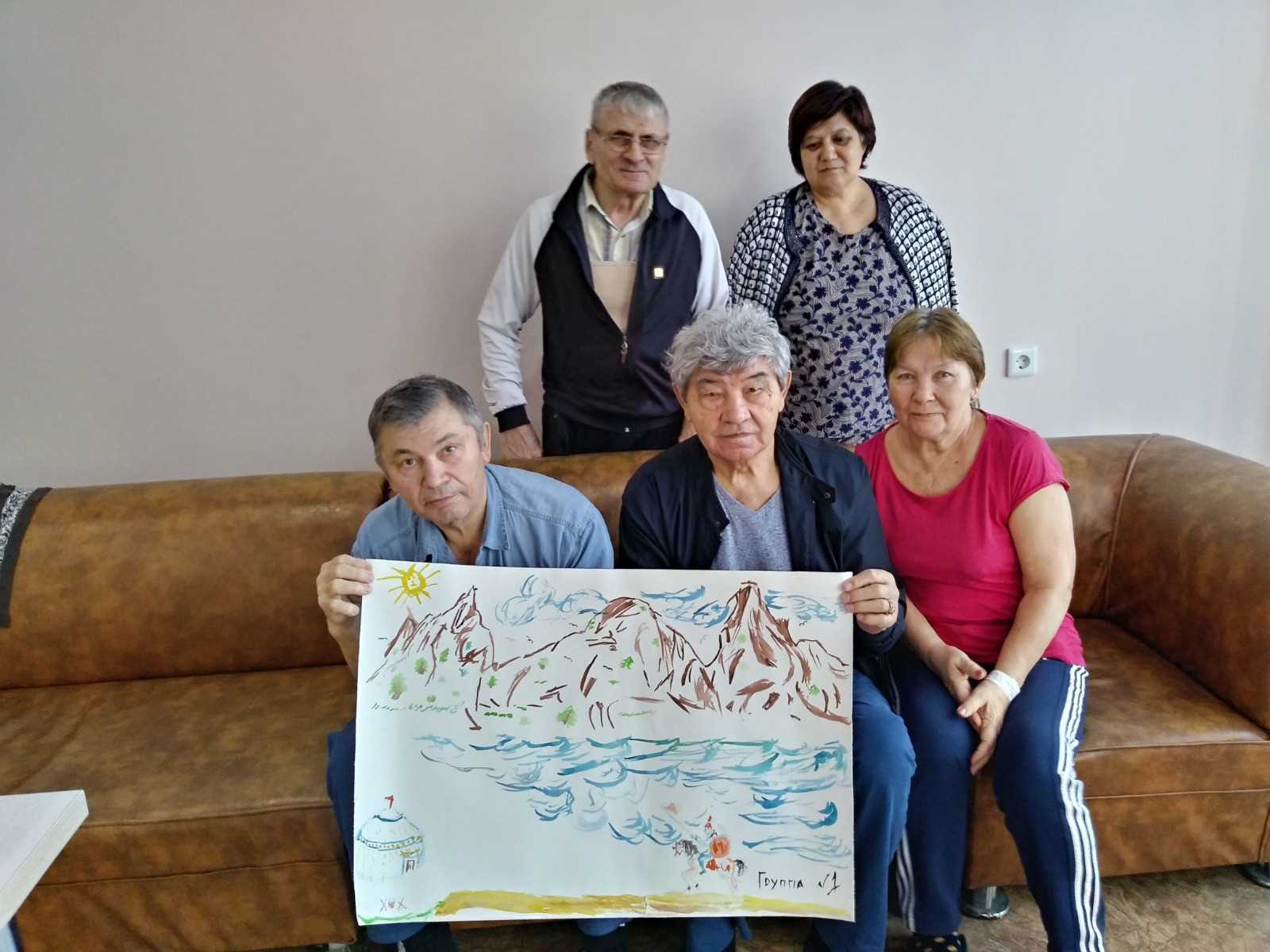 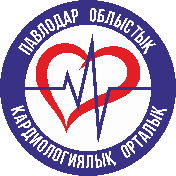 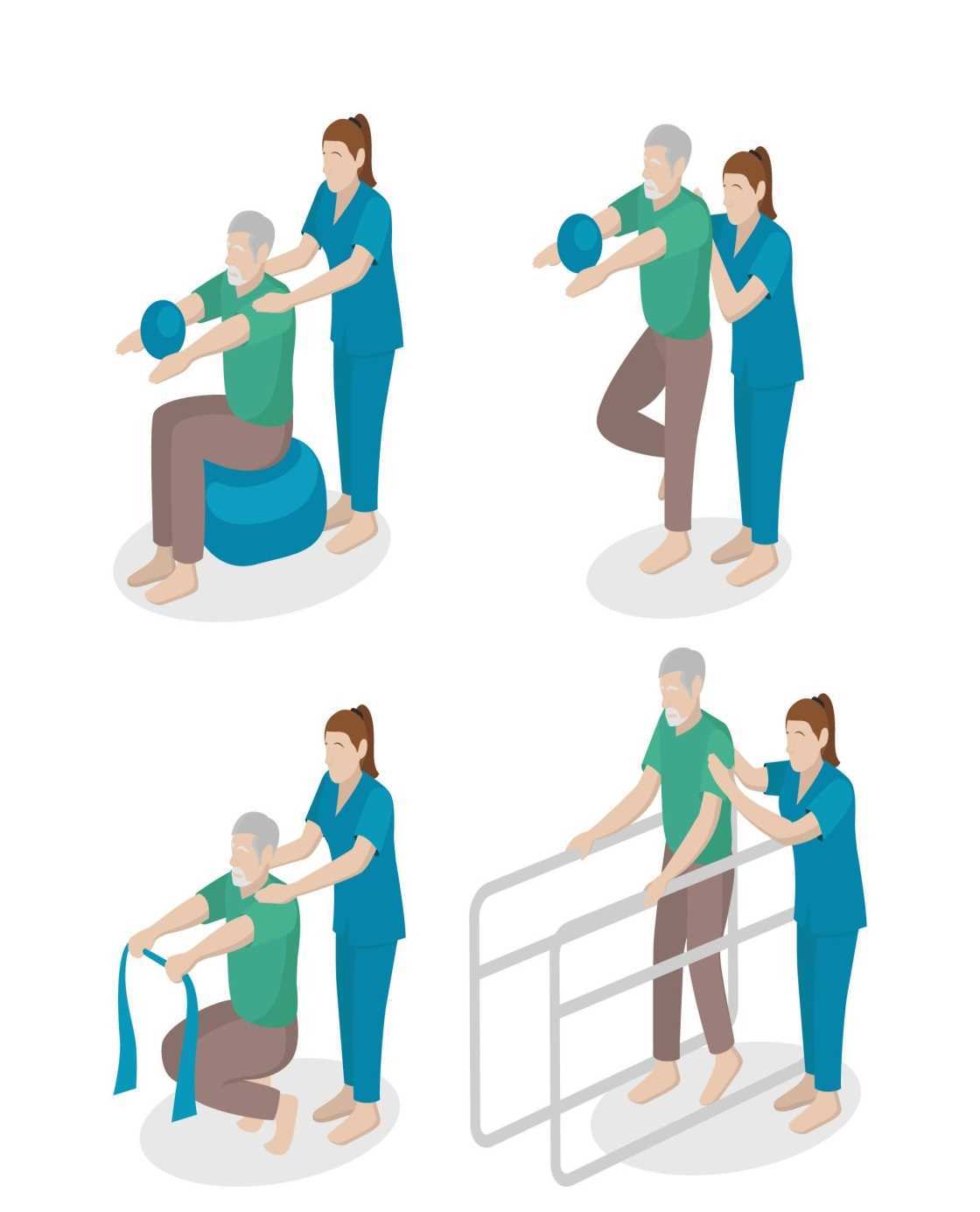 Раннее начало с соблюдением принципов преемственности, индивидуальности, комплексности и личного участия реабилитанта позволяет достичь положительных результатов в восстановлении продолжительного и качественного образа жизни.
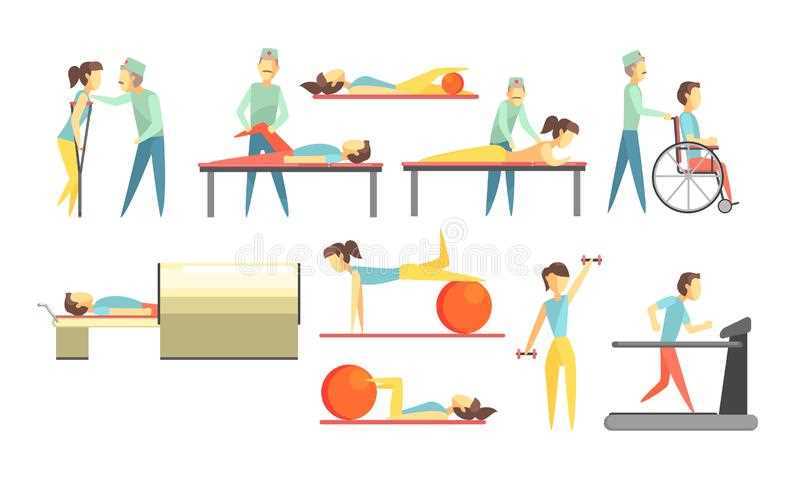 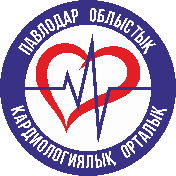 Оценка толерантности  к физической нагрузке оценивается при поступлении в отделение реабилитации с помощью теста шестиминутной ходьбы и при выписке. У большинства пациентов в среднем  проходимое расстояние  составляет приблизительно  в среднем 440 метр за 6 минут. При выписке этот показатель увеличивается   в среднем на 50-60 шагов  за 6 минут. 
Оценка по шкале ШРМ при поступлении в среднем составляет 3 балла, при выписке - 2,0 балла.
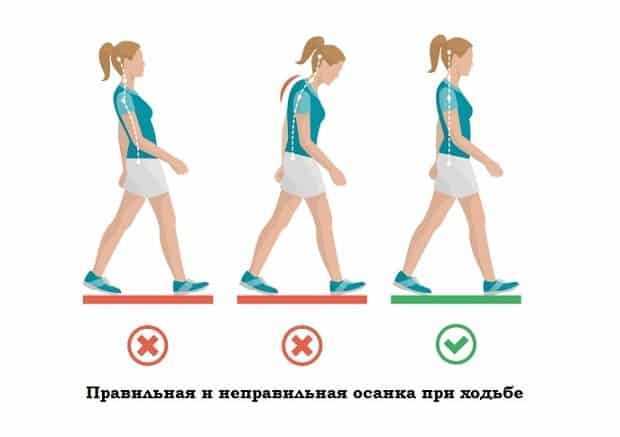 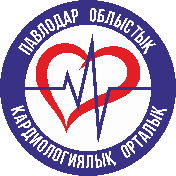 При поступлении инструктор ЛФК  оценивает  состояние пациентов по шкале Борга. При выполнений физических упражнений выделяют несколько уровней интенсивности тренировок или пульсовых зон:
- умеренная нагрузка ( 50 – 60% от максимальной ЧСС
- «контртоль веса» (пульс 60 – 70% от максимальной ЧСС)
- аэробная зона  (пульс 70 – 80% от максимальной ЧСС)
- анаэробная тренировка ( 80-90% от максимальной ЧСС) 
ЛФК-инструктор работает по ступенчатой системе нагрузок: начиная с малой физической нагрузки и кинезиотерапии, постепенно вводит занятия на тренажерах: степ-ходьба, дозированная ходьба на беговой дорожке, велотренажерах, скандинавская ходьба ускоренным шагом. При выписке у всех пациентов наблюдается положительная динамика, в т.ч. у 55% пациентов оценка по шкале составила 0 баллов, у 10% - 0,5балл, у 35% - 1балл. Средний балл в группе по шкале Борга составил 0,4.
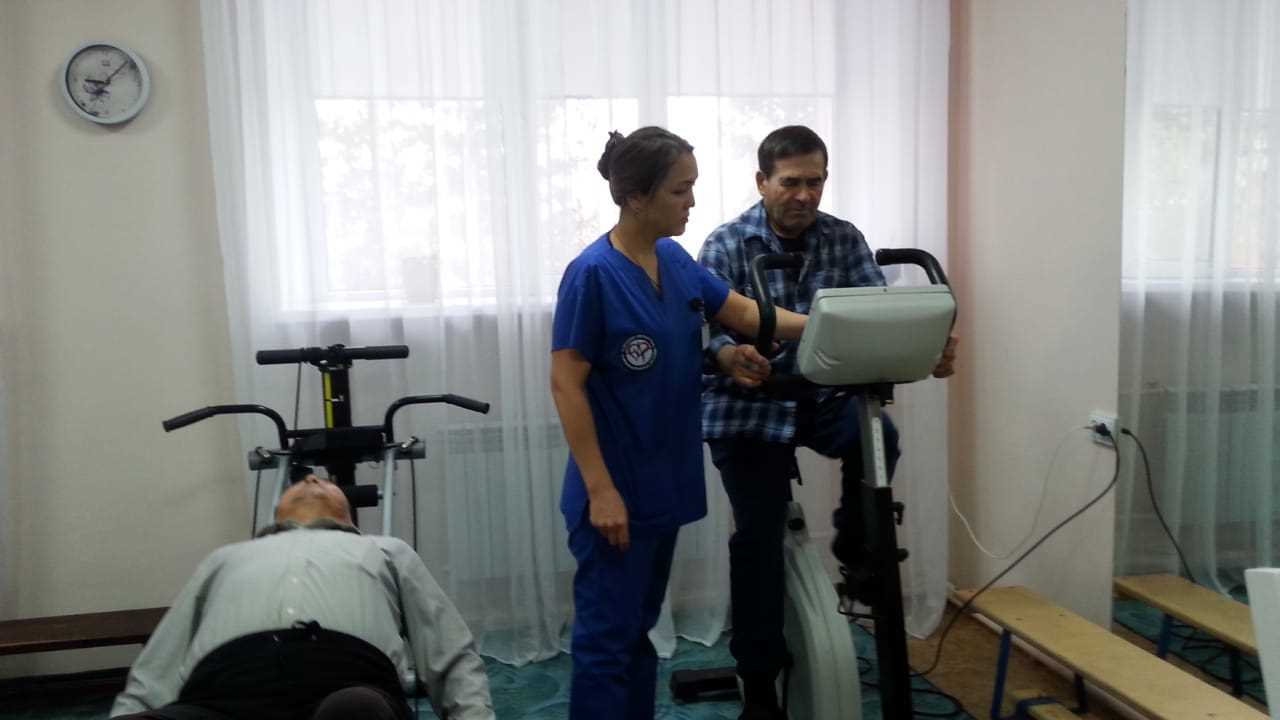 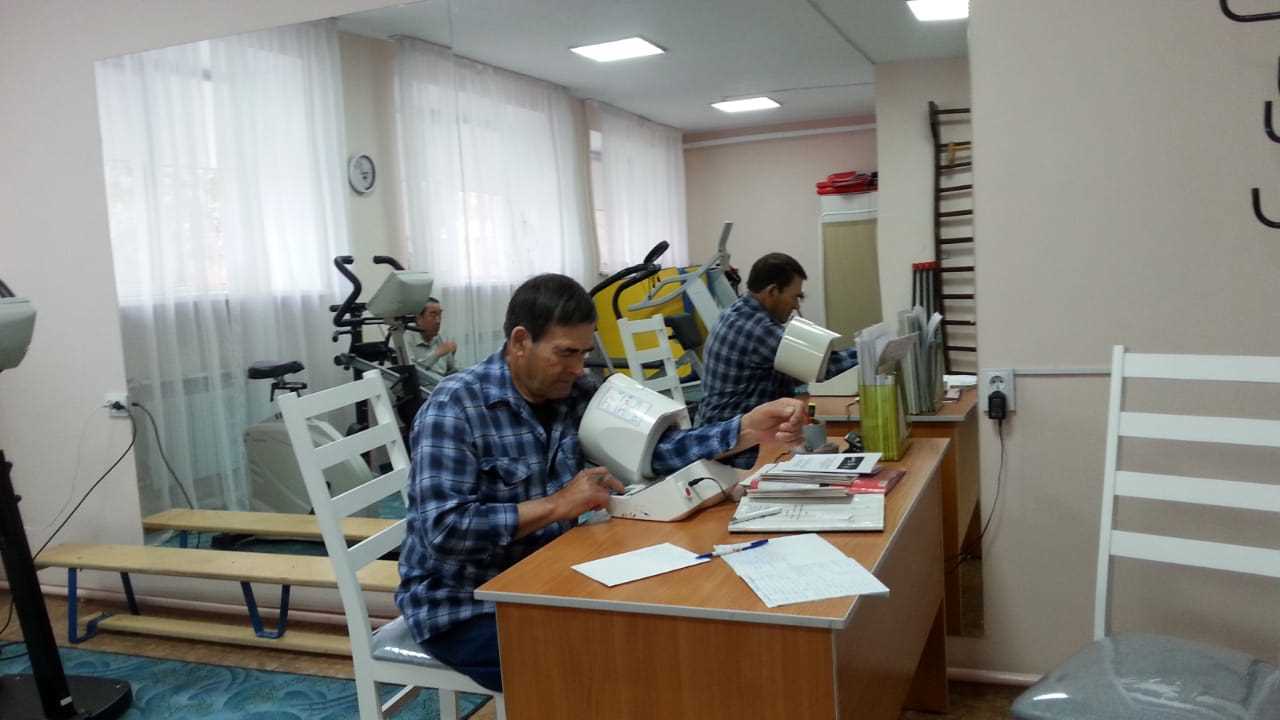 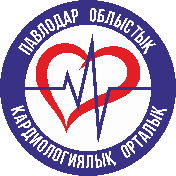 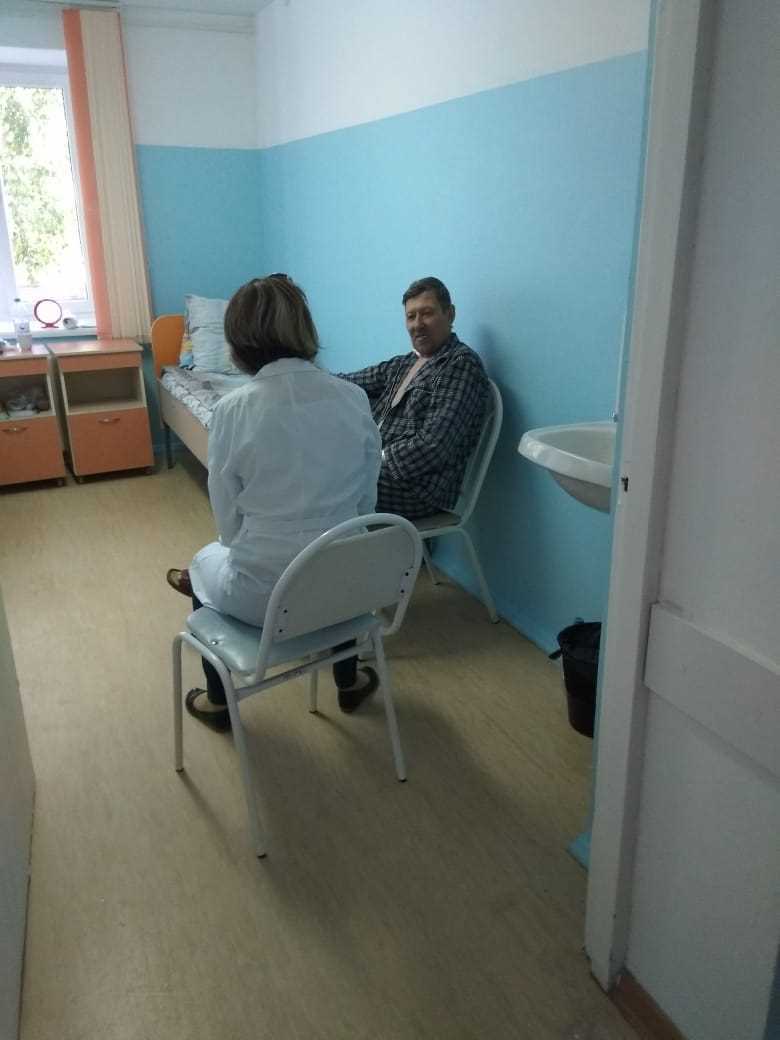 Оценка психоэмоционального состояния проводится  клиническим психологом при поступлении и в день выписки. Вербальным путем, методом беседы, при которой выявляется моральная готовность пациента к восстановлению и дальнейшей реабилитации, а также в первую очередь общий эмоциональный настрой  с помощью стандартных наводящих вопросов  и дальнейшего анализа в том числе монолога самого пациента  о сложившейся  с ним в данный момент ситуации. Самое главное это выяснить отношение пациента к самому себе в послеоперационный период.
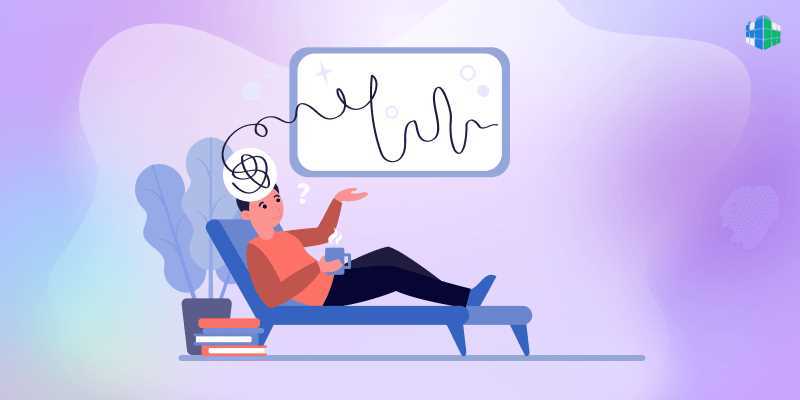 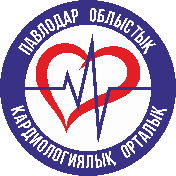 Строится план дальнейшего ведения консультаций и необходимости применения тех или иных техник для полного или частичного восстановления психоэмоционального фона. У 66% пациентов имеется подавленность, тревожное состояние, страх повторной операции, волнение и переживание по поводу дальнейшего качества их жизни. Со всеми пациентами проводится индивидуальная и групповая работа. Повторная оценка психоэмоционального состояния при выписке показывает, что некоторая тревожность и подавленность остается у 16,6 % пациентов.
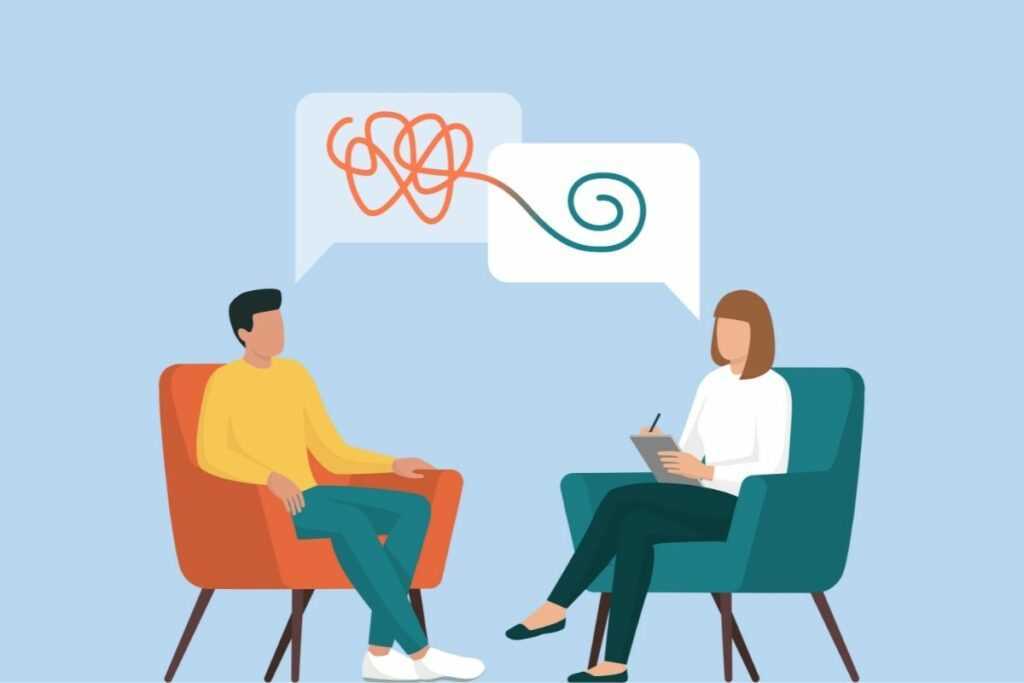 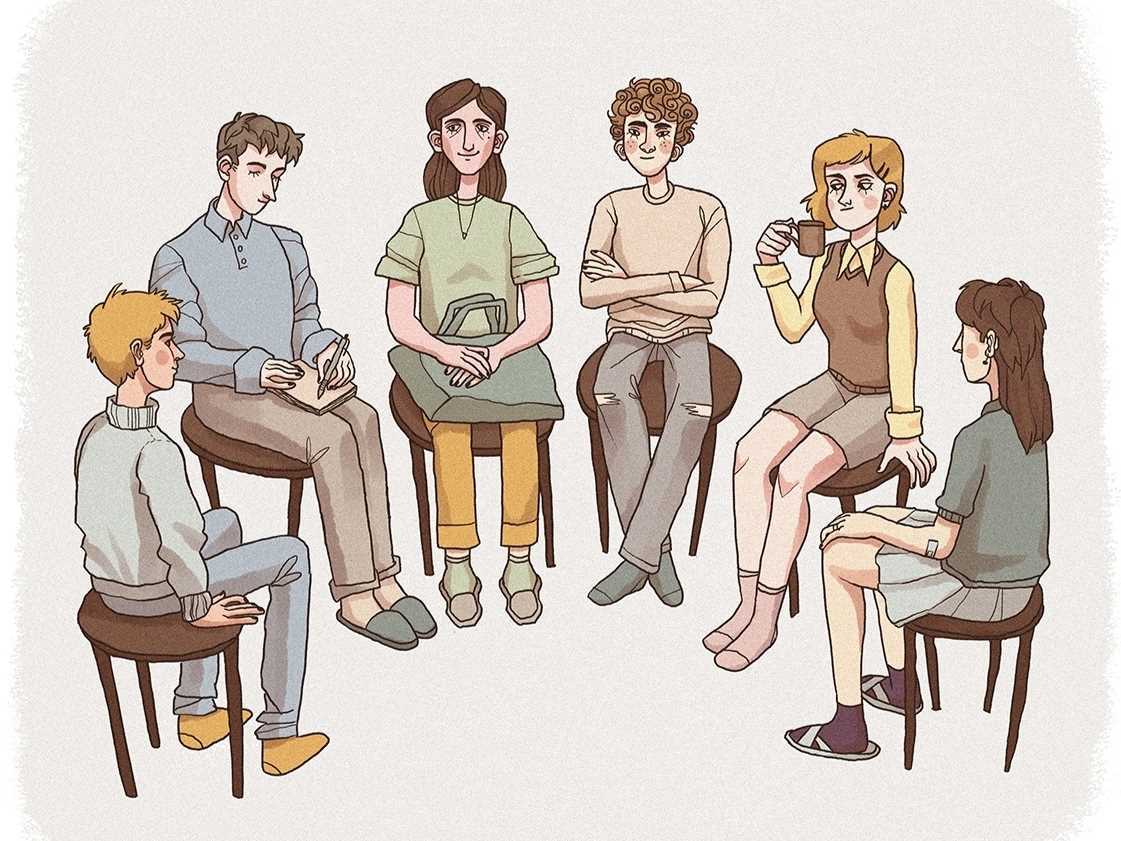 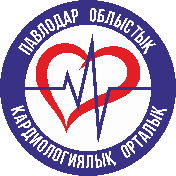 Таким образом, анализ оценки физического и психоэмоционального состояния в день госпитализации и в день выписки пациентов говорит о том, что все реабилитанты выписываются с улучшением.
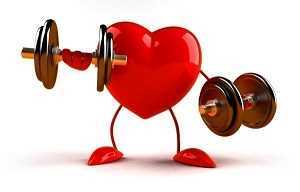 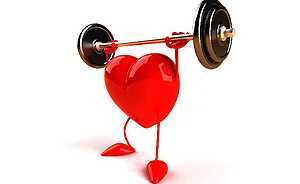 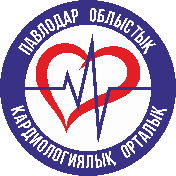 Раннее начало, адекватность, мультидисциплинарность, индивидуальный и комплексный подход в формировании реабилитационных мероприятий способствуют улучшению результатов лечения, профилактике последствий болезни и/или лечения, а также снижению степени инвалидности, что приводит к социальной адаптации, интеграции в общество и, как следствие, существенно повышает качество жизни.
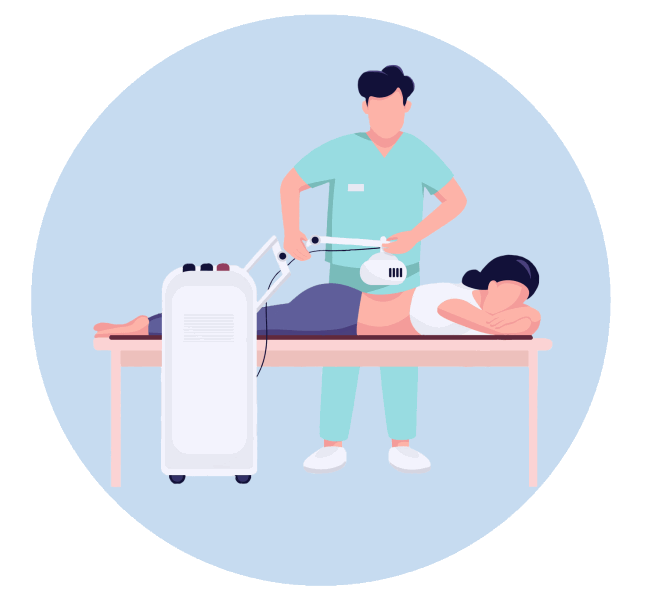 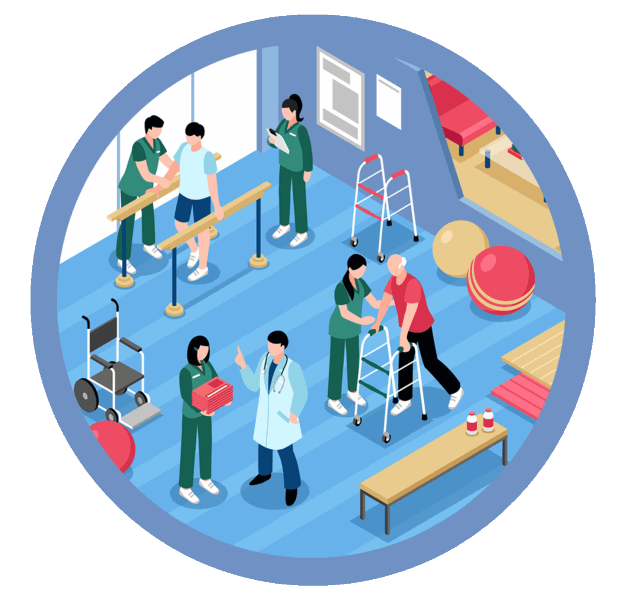 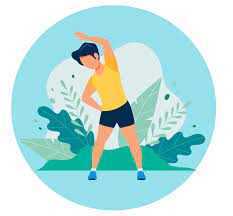 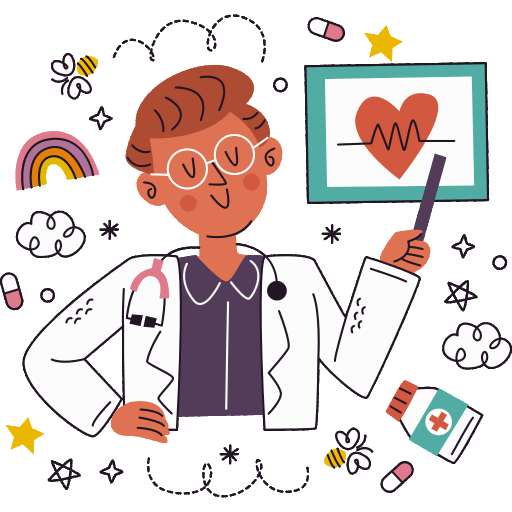 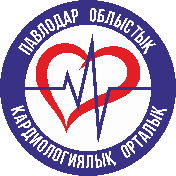 Врач – это лицо, ответственное за организацию и проведение реабилитационных мероприятий, т.е. «мозговой центр» программы, а медицинский персонал среднего звена – руки, «действующая сила» всего процесса реабилитации.
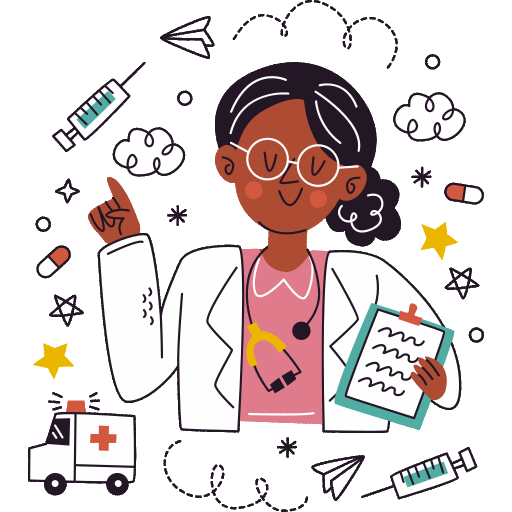 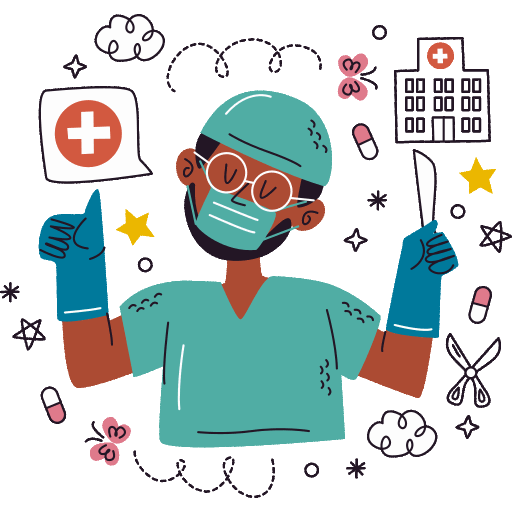 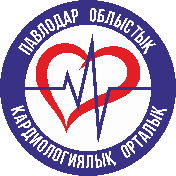 Спасибо за внимание!Берегите своё здоровье!
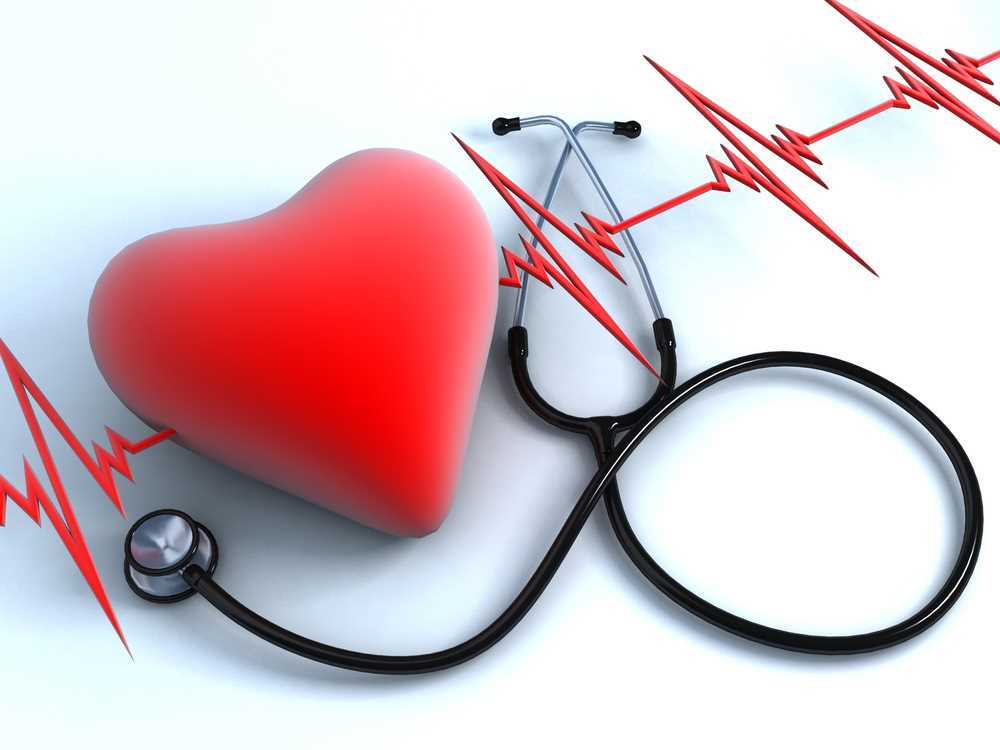